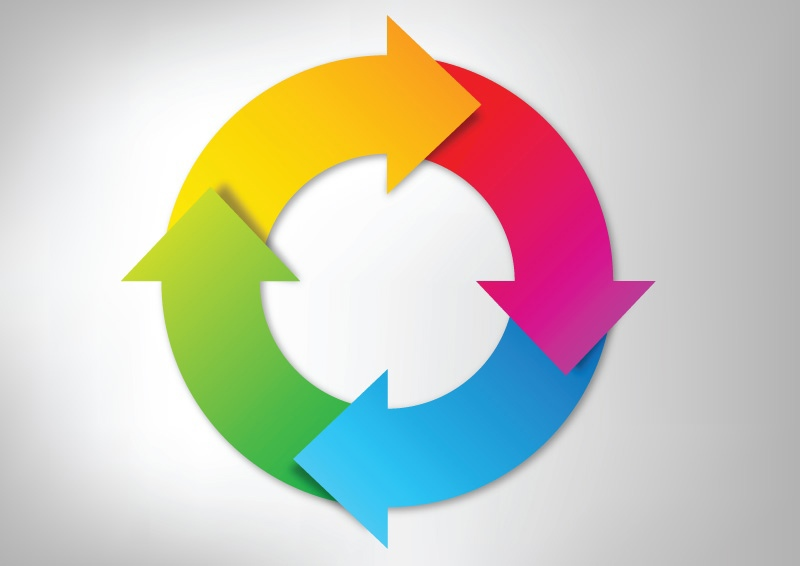 Циклы в Python
Определение
Цикл – это последовательность команд, которая повторяется конечное число раз.
Тело цикла – это шаги алгоритма, которые повторяются несколько раз.
Итерация – это повтор, или шаг цикла.
Виды циклов
Цикл с параметром. 
Позволяет выполнить набор команд фиксированное число раз, т.е. число итераций должно быть известно до начала его выполнения.
Параметры цикла
Тело цикла
Виды циклов
Цикл с предусловием. 
Цикл, в котором условие стоит перед телом. Причем тело цикла выполняется тогда и только тогда, когда условие true; как только условие становится false, выполнение цикла прекращается.
Условие
false
true
Тело цикла
Виды циклов
Цикл с постусловием. 
Цикл, в котором условие стоит после тела. Причем оно выполняется тогда и только тогда, когда результат условия false; как только логическое выражение становится true, выполнение цикла прекращается.
Тело цикла
false
Условие
true
Синтаксис команды:
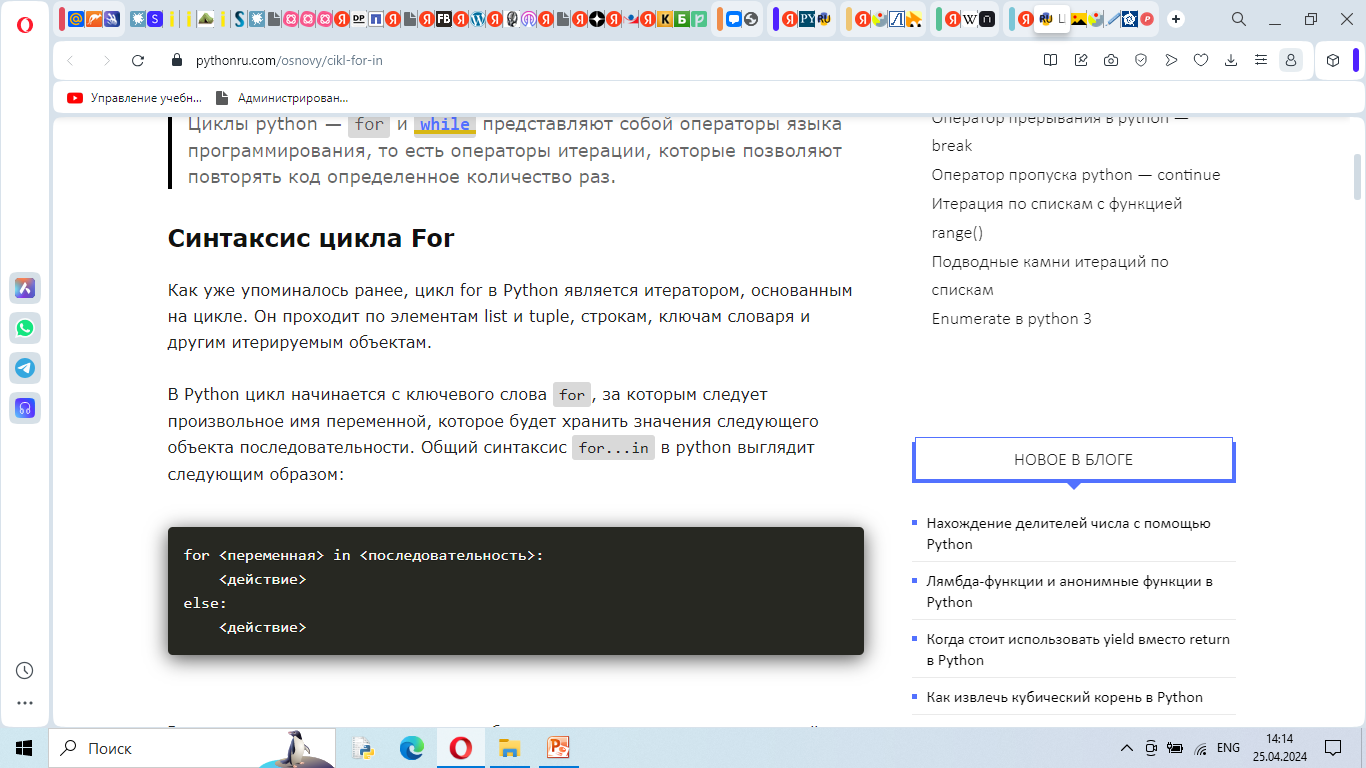 где: for, in  и else – служебные слова;
переменная - хранит значение объекта последовательности;
последовательность – перечень объектов, значений, обрабатываемых по очереди;
действие(я) – перечень выполняемых
действий.
Синтаксис команды:
While <условие>:
            <действие>
где: while – служебное слово;
условие – выражение для работы цикла (цикл работает только тогда, когда условие истинно);
действие(я) – перечень выполняемых
действий.
Пример использования
Допустим, у нас есть список с числами: [14, 101, -7, 0]. Мы можем использовать его вместе с for, чтобы напечатать каждый элемент по отдельности.
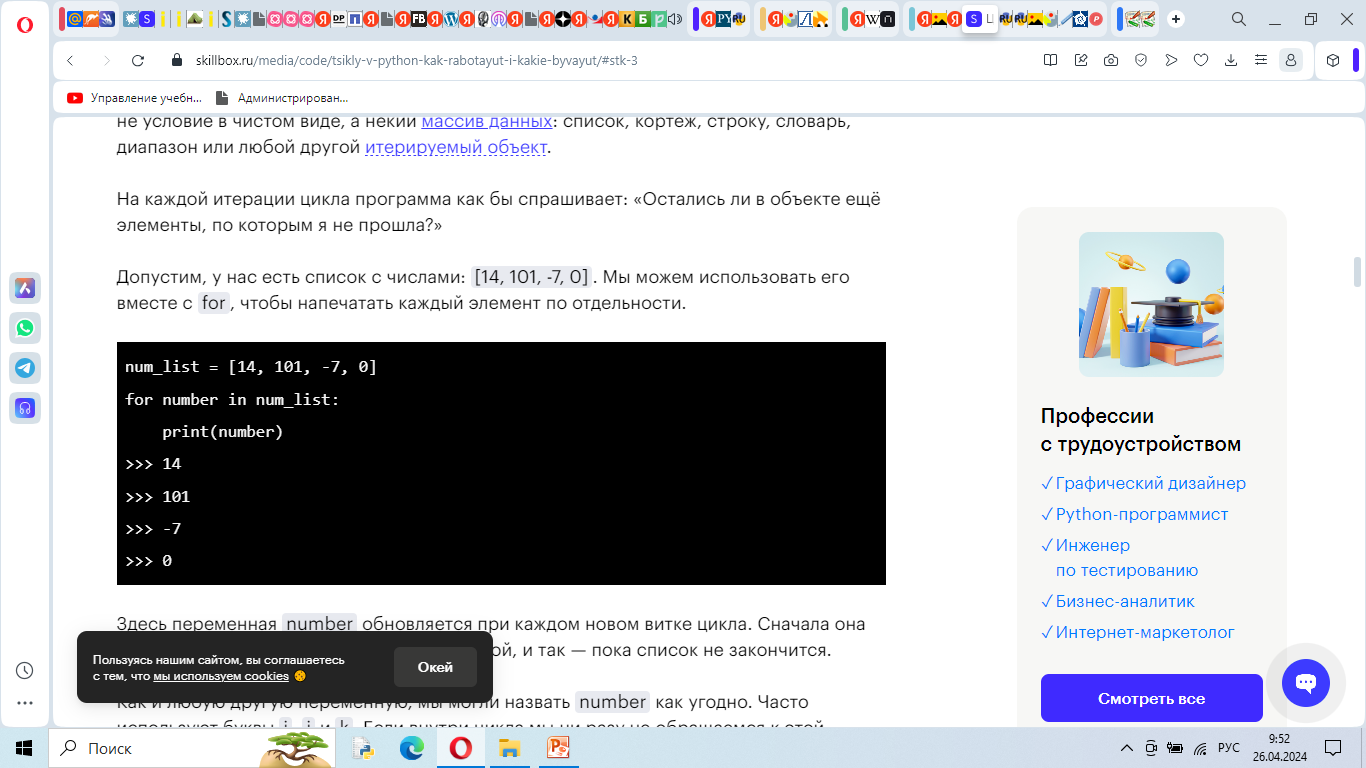 Здесь переменная number обновляется при каждом новом витке цикла. Сначала она хранит в себе первый элемент, потом второй, и так — пока список не закончится.
Функция range()
Когда нужно применить for к числовому промежутку, его можно задать диапазоном. Для этого используют функцию range(). В неё можно передать от одного до трёх аргументов.
Если аргумент один, то сформируется диапазон от нуля до числа, предшествующего значению аргумента.
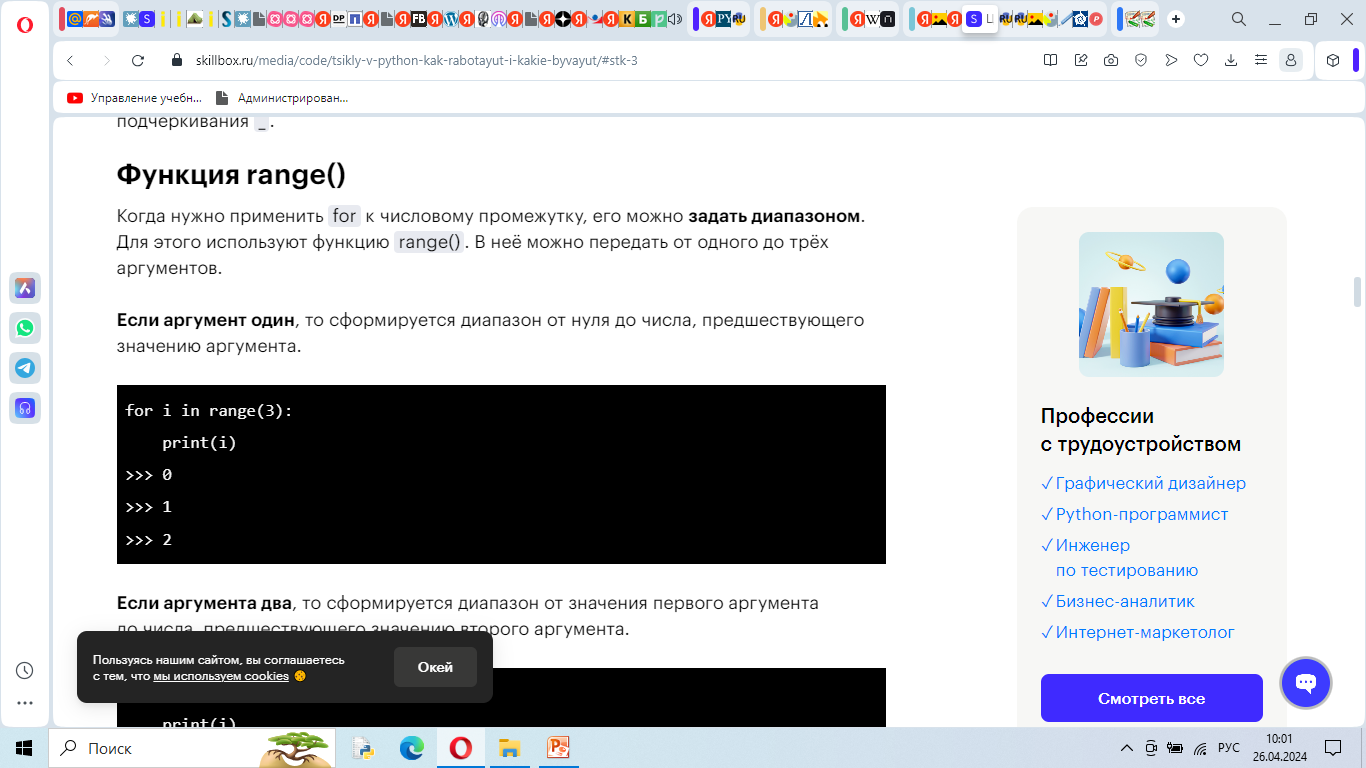 Функция range()
Если аргумента два, то сформируется диапазон от значения первого аргумента до числа, предшествующего значению второго аргумента.
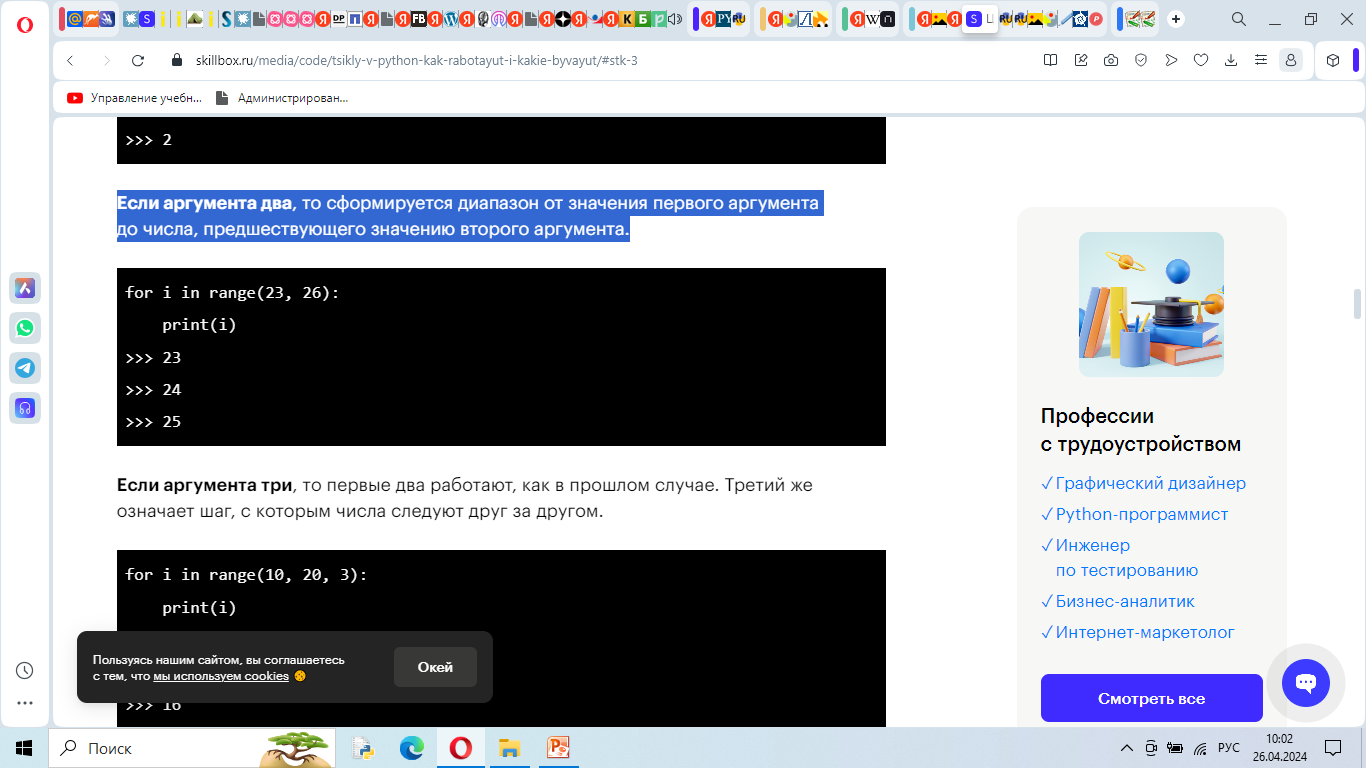 Функция range()
Если аргумента три, то первые два работают, как в прошлом случае. Третий же означает шаг, с которым числа следуют друг за другом.
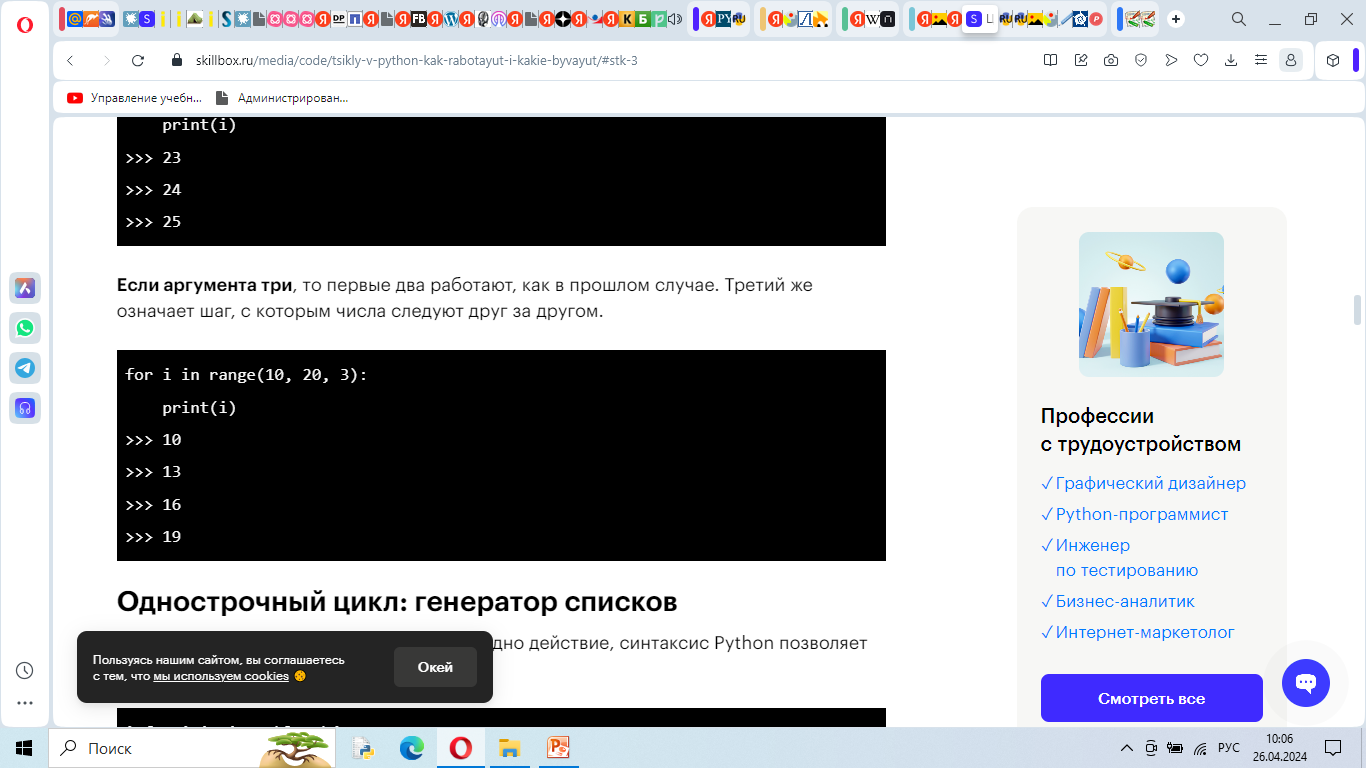 Пример использования
Написать программу, выводящую ряд чисел от единицы до указанного. Но по факту выдаст ряд от 1 до 9.
a = 1
while a<10:
    print(a)
    a += 1